Rubisco project – Dr. Qingqiu Huang
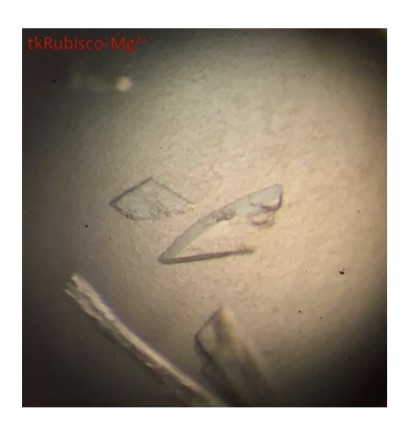 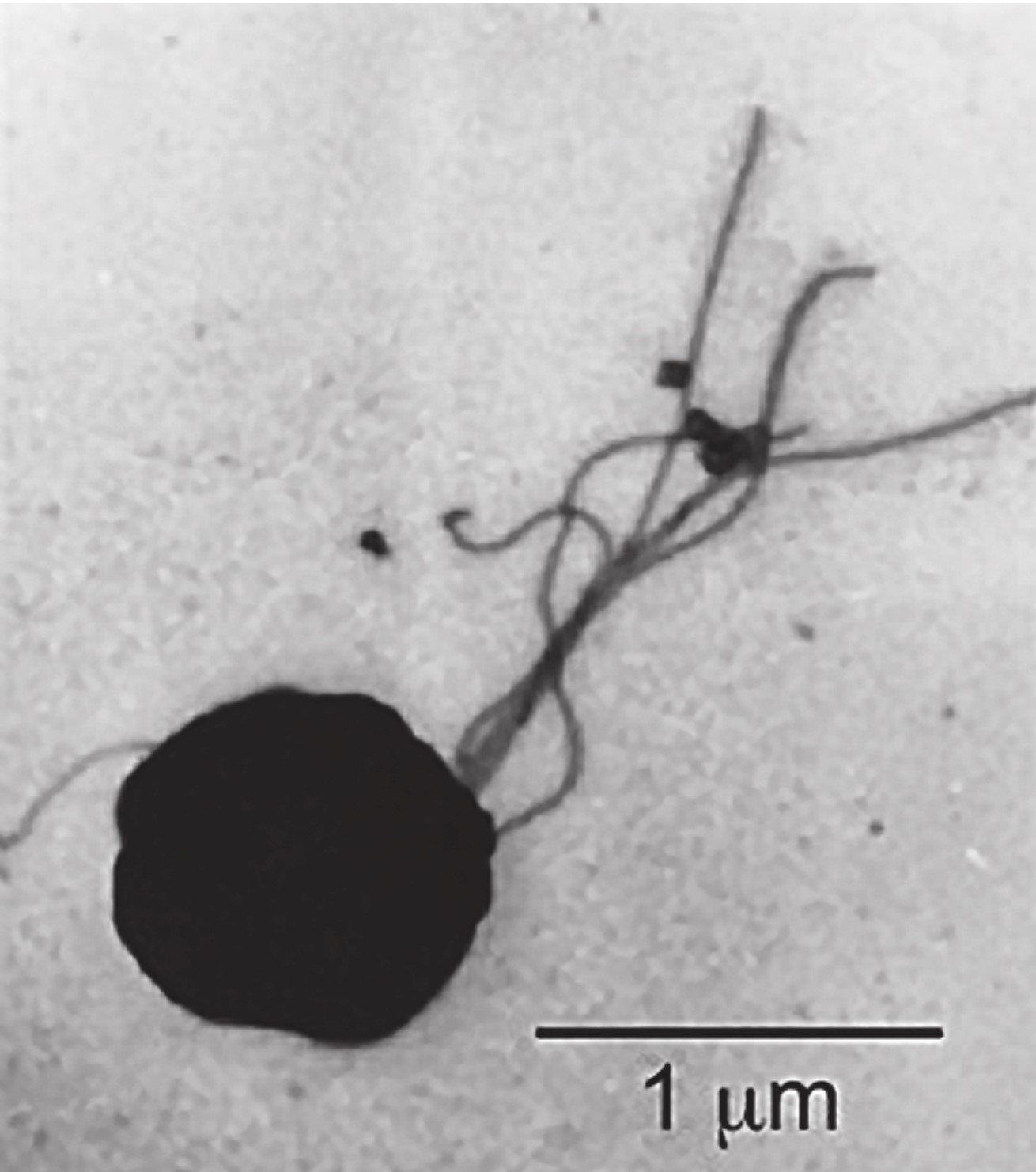 Experimental process
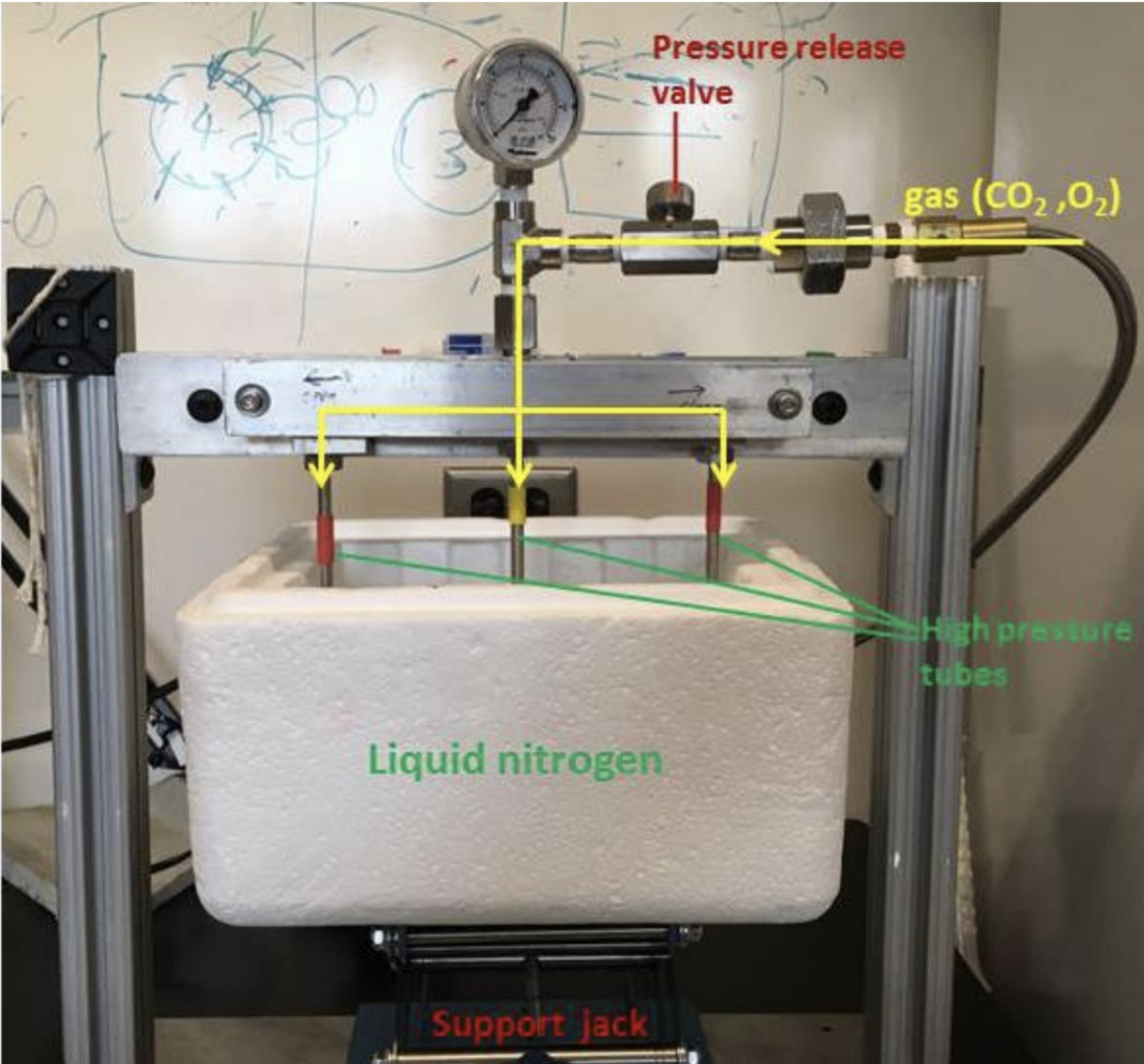 Express and purify protein
Grow the crystal
Pressurize the crystals with CO2
Collect diffraction data
Solve and analyze the crystal structure
Atomi, H. et al. (2004). Description ofThermococcus kodakaraensissp. nov., a well studied hyperthermophilic archaeon previously reported asPyrococcussp. KOD1. Archaea, 1(4), 263–267. https://doi.org/10.1155/2004/204953
Protein Crystal of Tkrubisco
Crystal structure of TkRubisco - Mg2+
My project
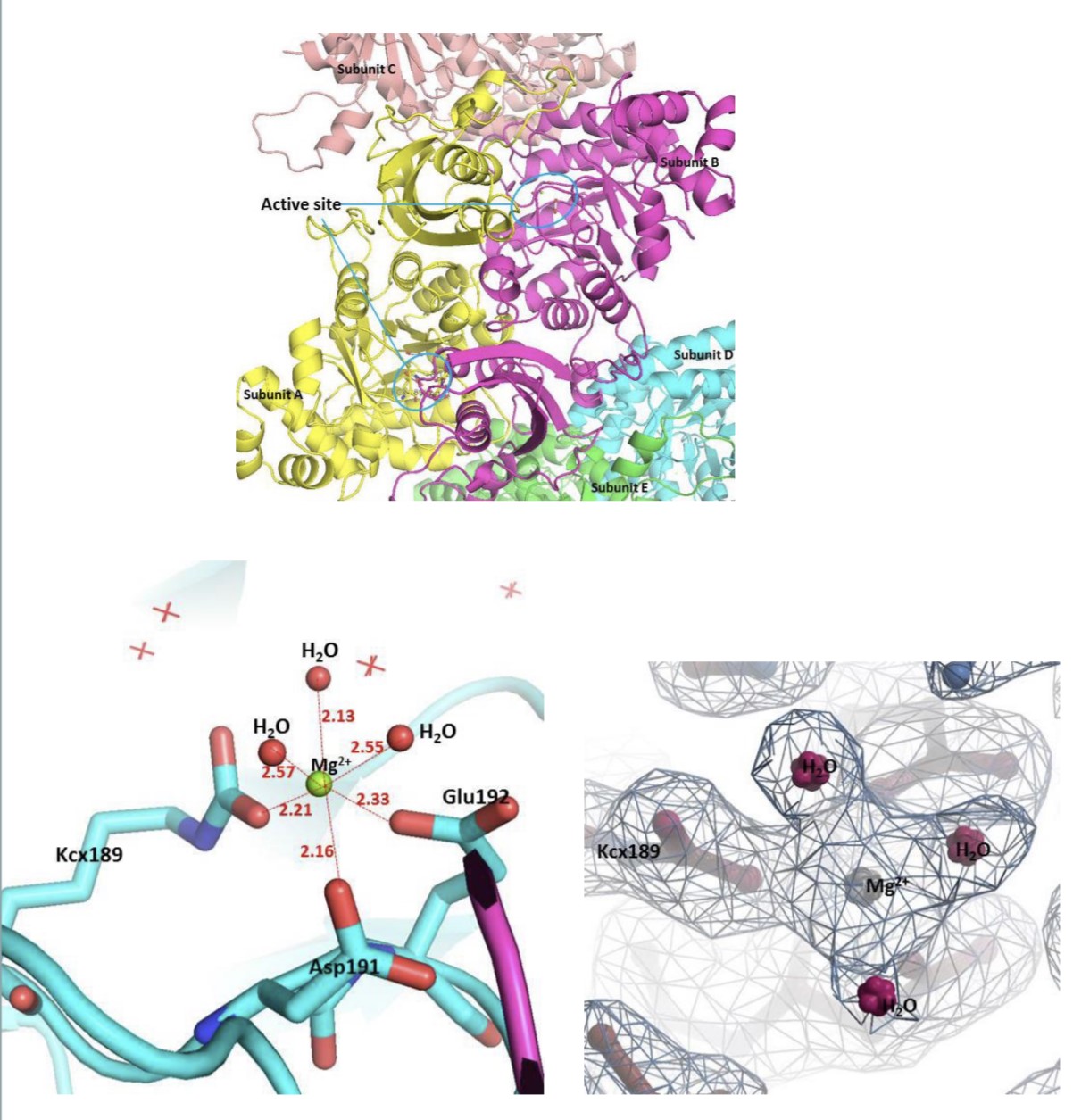 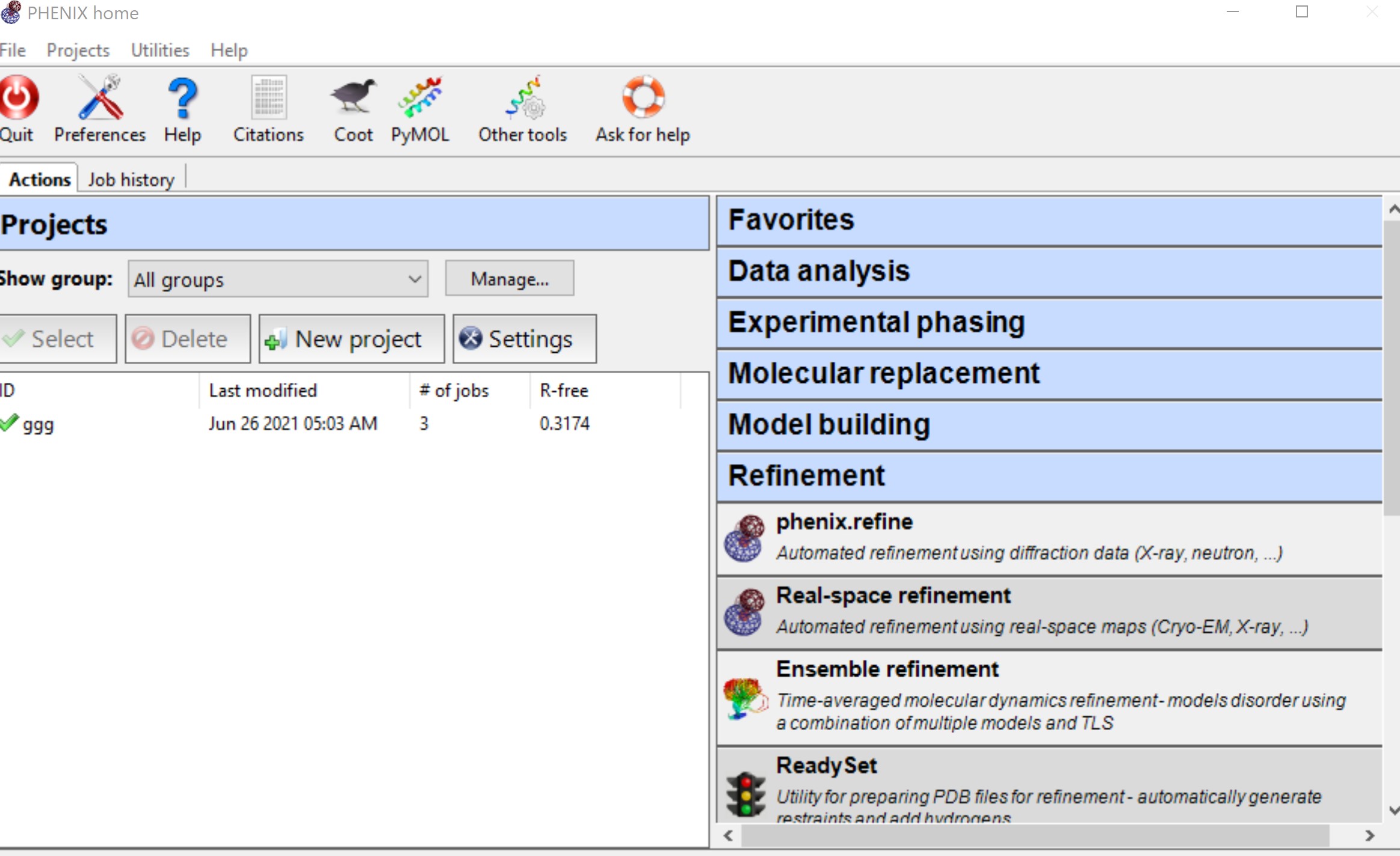 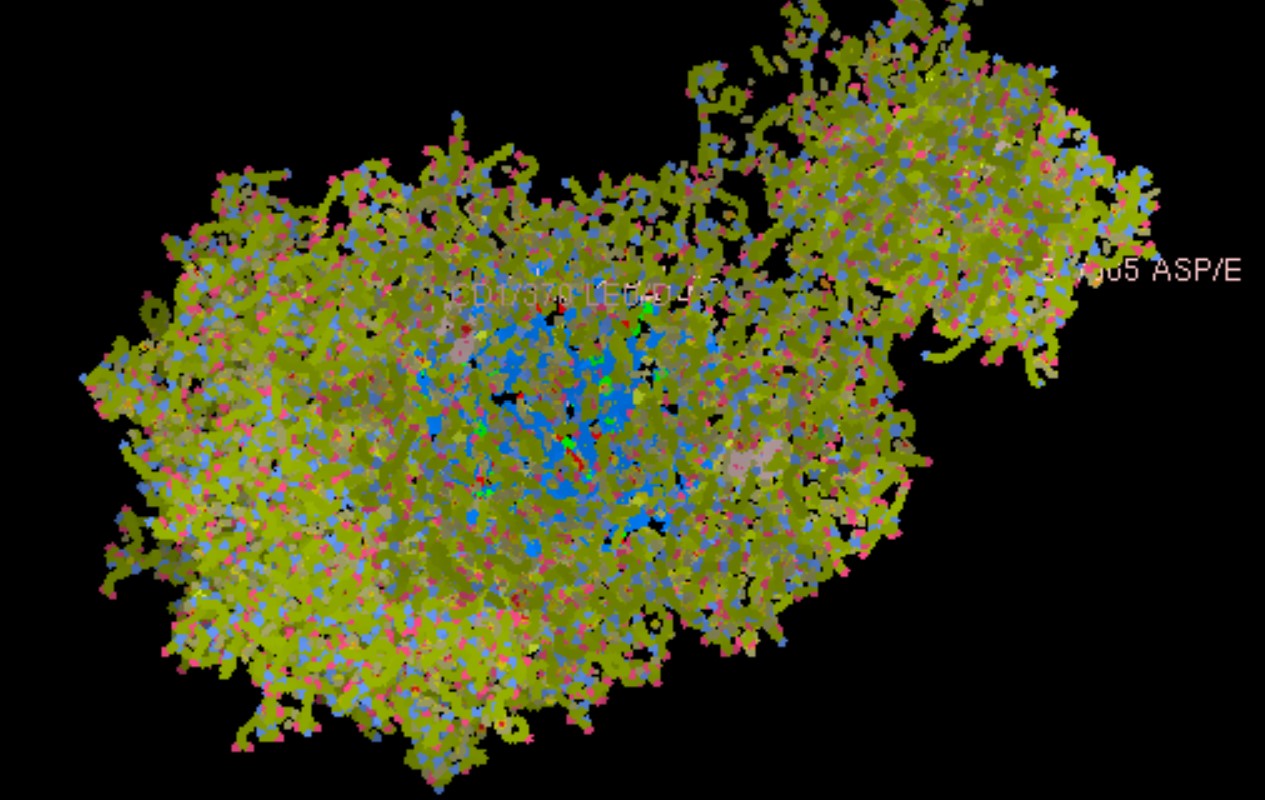 Solve structure with Phenix
Visualize structure with Coot
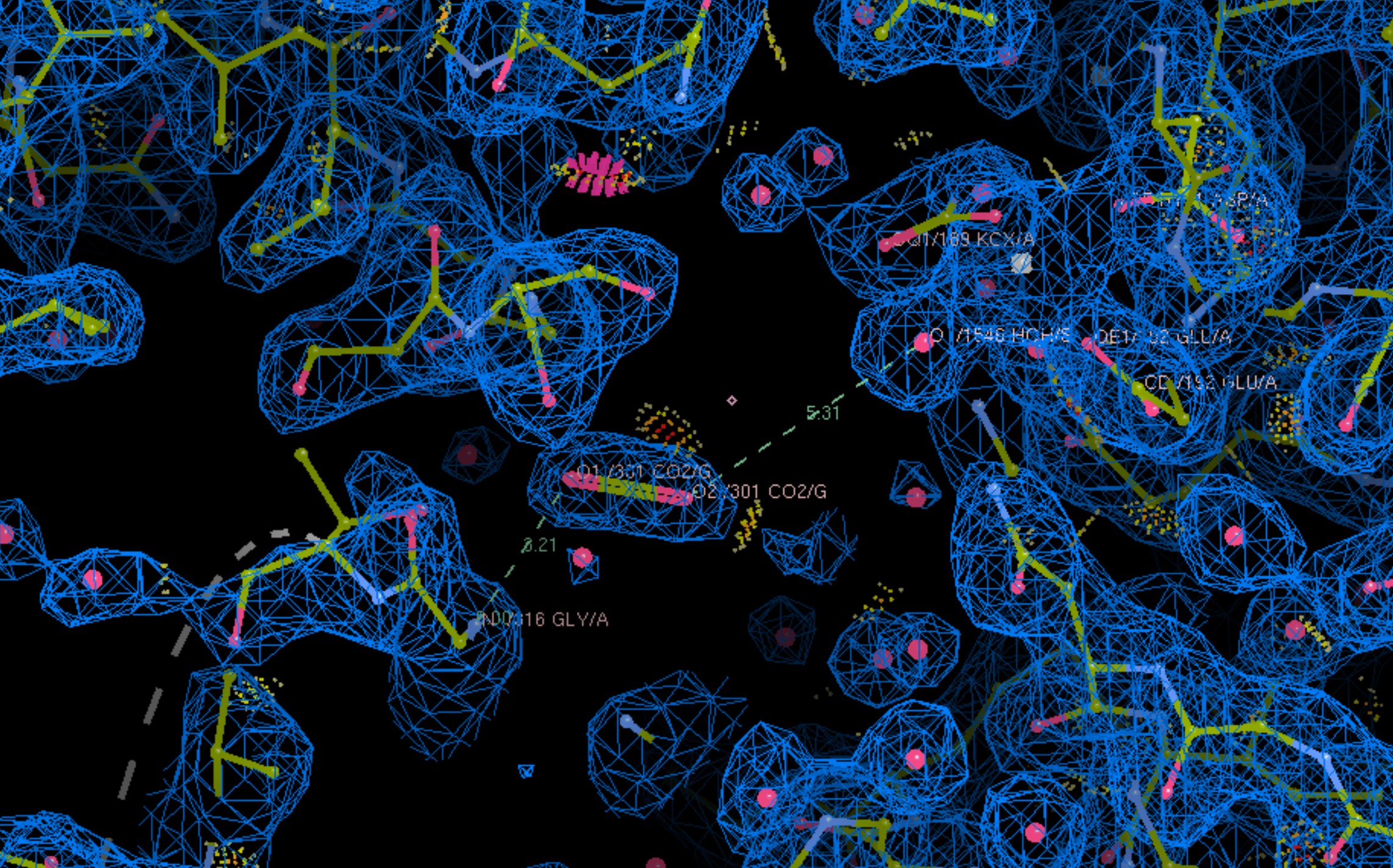 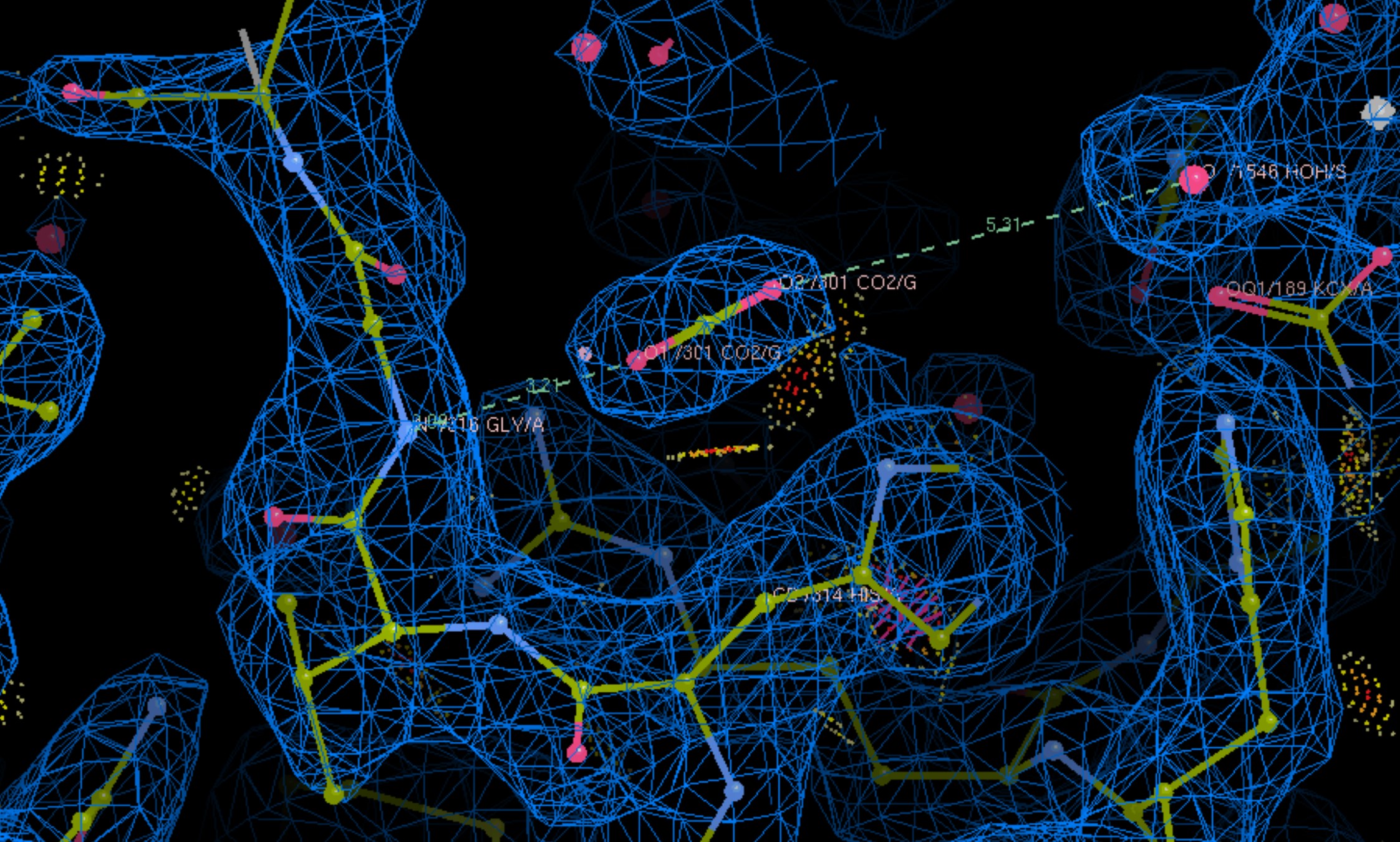 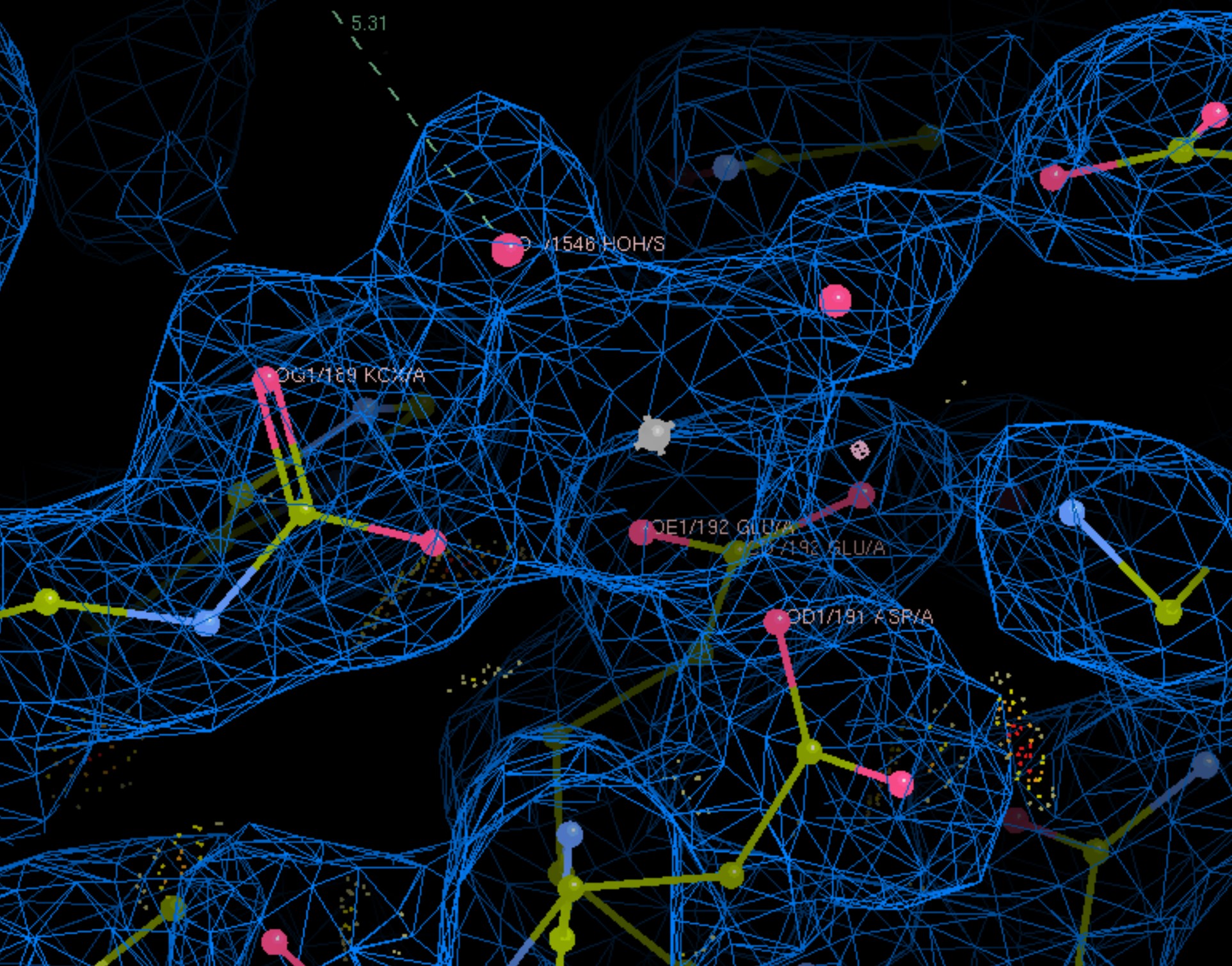 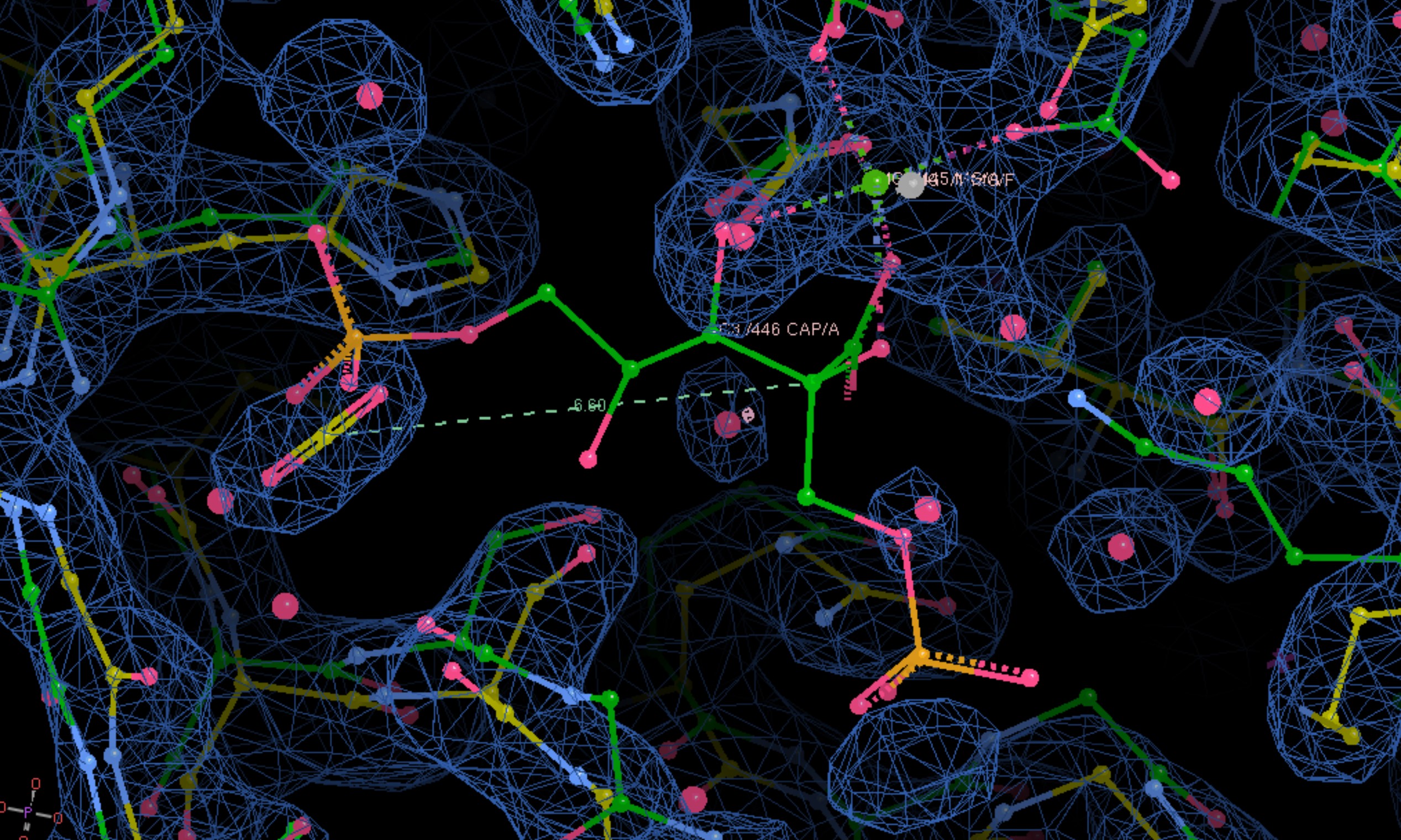